KS2_Y4_Unit_02_Aut_Wk_01_of_03_R123_Resource_Plan_v1
Indian cowsPhotos courtesy of Simone Whitehouse-James
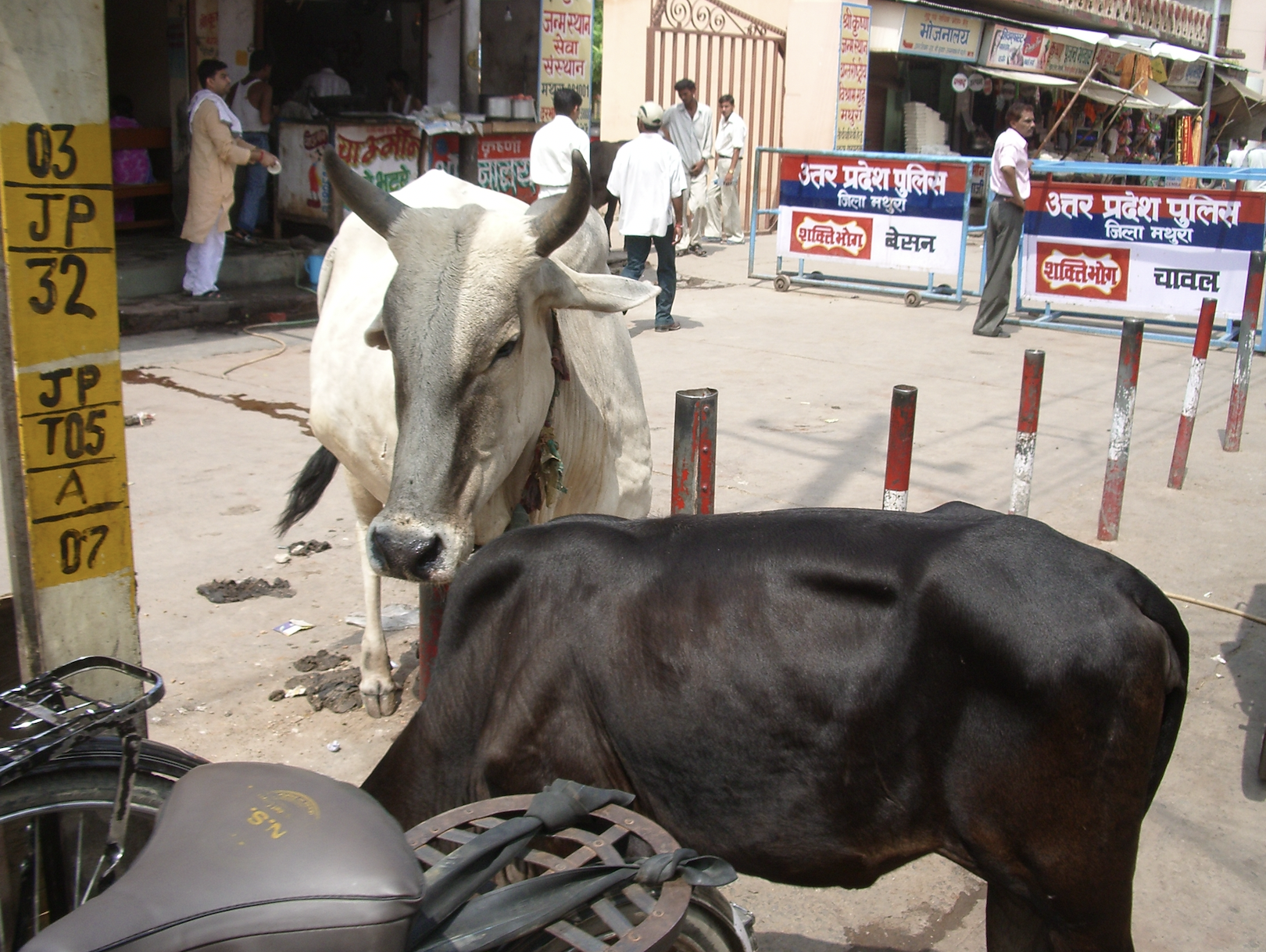